Aneta Wysocka
Jazyk emocí:univerzalismus, relativismus, subjektivismus
Struktura přednášky
I. Úvod: spor „příroda versus výchova“ ve výzkumu emocí.
II. Jazyk emocí jako výzkumný problém v lingvistice.
II.1. Emoce ve ztělesněné mysli: paradigma kognitivní lingvistiky.
II.2. Emoce a komunikační jednání: řečová pragmatika.
II.3. Emoce a kulturně podmíněné mezilidské interakce: paradigma antropologické lingvistiky.
II.4. Vybrané metody materiálového výzkumu řeči emocí.
III. Shrnutí a další perspektivy.
E
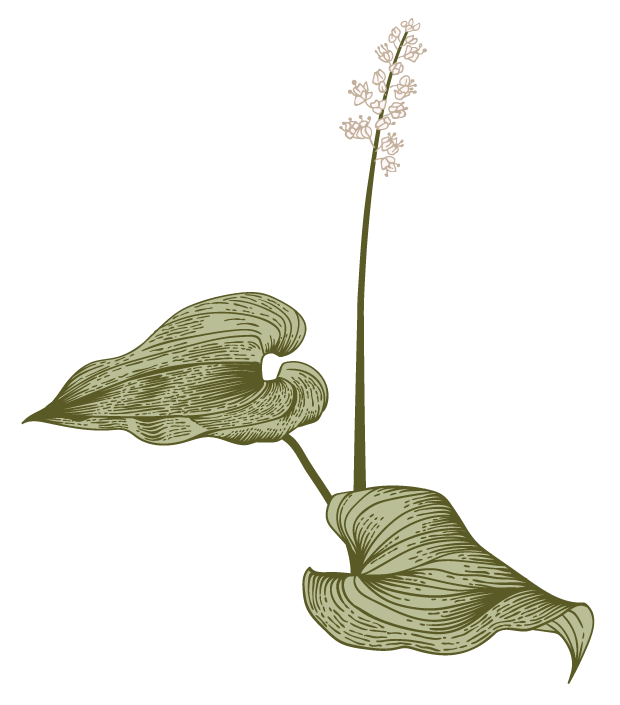 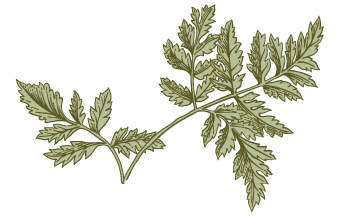 Jazyk emocí: univerzalismus, relativismus, subjektivismus
2
Úvod
Emoce jako kognitivní a sociální konstrukt. 
Emoce v kontextu hypotézy jazykového relativismu-determinismu. 
Prožívání a vyjadřování emocí a „jazykové kotvy”, které naznačují konkrétní způsoby cítění, chování a komunikace.
Jazyk emocí: univerzalismus, relativismus, subjektivismus
3
BIOLOGICKÁ HYPOTÉZAEmoce jsou přirozené a vrozené [,] jsou založeny na geneticky podmíněných neuronálních a hormonálních programech, od nichž se nezávisle na vůli odvíjejí fyziologické procesy, mimika, charakteristické rysy řeči a nutkání k akci.
“
”
Leach 1981, dle: Johnson-Liard, Oatley 2005
SOCIÁLNĚ-KULTURNÍ HYPOTÉZAEmoce jsou kognitivní a sociální konstrukty – pocity a chování získané interakcí s jinými lidmi [.] Veškerý citový život je sociální konstrukt, a proto jsou emoce prožívané Američanem zásadně odlišné od emocí, které prožívá třeba příslušník inuitského kmene Utků, protože každý z nich vede úplně jiný společenský život.
“
”
Geertz 1980, Solomon 1984, dle: Johnson-Liard, Oatley 2005
Jak lingvisté studují emoce? A co z toho vyplývá?
Analýza slovní zásoby označující emoce:
- struktura lexikálně-sémantického pole názvů emocí,
- sémantika slov pojmenovávajících emoce (definiční znaky, konotace),
- typická propojenost emocionální slovní zásoby.
Rekonstrukce skriptů a „interakčních scénářů“ souvisejících s emocemi se zvláštním důrazem na kulturní podmínky daného skriptu.
Výzkum způsobů fungování jazyka emocí v interpersonální a skupinové komunikaci.
Analýza sociálního kontextu, ve kterém jazyk emocí funguje a „nabývá pragmatické síly“.
Zkoumání konvenčních (a kreativních) metafor sloužících k mluvení o pocitech a k vyjadřování pocitů.
Rekonstrukce konceptuálních metafor a předkonceptuálních obrazových schémat tvořících konceptuální základ emocionálních metafor.
Jazyk emocí: univerzalismus, relativismus, subjektivismus
6
Hněv
Argumenty pro biologické teorie
Argumenty pro teorie sociální konstrukce
Subjektivizace emočního prožitku
Předpojmová mentální schémata a konceptuální metafory aktualizované ve výpovědích vyjadřujících hněv a popisujících tento pocit.
„Ztělesněná mysl“ ve světle slovní zásoby a frazeologie související s hněvem.
Sociálně podmíněné scénáře hněvu.
Hněv a konstrukce JÁ:
- individualistické JÁ západní kultury,
- „vzájemně závislé" JÁ v kolektivistických kulturách.
Rozdíly ve struktuře sémantického pole HNĚVU v polštině a angličtině.
Kreativní obrazy hněvu.
Jazyk emocí: univerzalismus, relativismus, subjektivismus
7
So-called anger: biological universalism
“The question of whether infants display distinct negative emotions (including anger) and not just a generalized distress reaction is the subject of intense theoretical debate […] The adaptive significance of anger has been demonstrated in a series of studies on learning in healthy infants. Lewis and colleagues found that children who showed anger [...] showed higher levels of joy, interest and the required causative action [...] The cited research shows that anger is related to children's attempts to control the physical environment and that it provokes children use strategies that fulfill regulatory functions and contribute to solving the problem. Anger in infants can also serve as a social signal and mobilize the caregiver to respond to help alleviate the child's discomfort”. [Lemerise, Dodge 2005]
Jazyk emocí: univerzalismus, relativismus, subjektivismus
8
Interpretations of anger-like emotions in language: categorization, name giving, valuation, structuring the lexical field.
In general, „gniew” is a negative and potentially destructive emotion, but in certain circumstances it is the right thing to feel. In traditional Polish culture it is more often associated with manhood.
Jazyk emocí: univerzalismus, relativismus, subjektivismus
9
Interpretations of anger-like emotions in language: categorization, name giving, valuation, structuring the lexical field.
„Złość” is potentially less dangerous and destructive than „gniew”, but it is always an undesirable and shameful emotion for those who feel it. In traditional Polish culture, it is more often associated with feminity and childhood.
Jazyk emocí: univerzalismus, relativismus, subjektivismus
10
Pragmatics of emotions: cultural regulators of communication interactions. Casus !Kung
“The outbursts of bad temper [of !Kung-Bushmen children] do not resemble the passive aggression so well known in the West. This often involves hitting, throwing, and beating objects, all directed at the mother, as well as grimacing and crying. During such an attack, mothers behave cheerfully, often laugh and talk to other adults, and at the same time shield themselves from weak blows. They do not react with the immediate anger typical of Western mothers struck by their children, but most often let everything take its course. [Kooner 1972, cited in: Saarni 2005] "Aggression among peers was rare." “[A]ggression towards animals was also accepted and treated as a desirable imitation of adult behavior necessary for hunting. [It is] an adaptive necessity in a nomadic society whose economy is based on hunting-gathering”. [Saarni 2005]
Jazyk emocí: univerzalismus, relativismus, subjektivismus
11
Pragmatics of emotions: cultural regulators of communication interactions. Casus Hindi
Humiliated, „Kali began to spread destruction, devouring every living creature she encountered. […] In the heat of her wild dance of destruction, Kali unintentionally stepped on Siva, placing her foot on her husband's chest, which is an incredible insult. When she looked down at her feet and realized what she had done, her senses returned, especially the sense of lajja, which the goddess expressed by biting her tongue. She restrained her anger and became calm and quiet. The phrase bite your tongue is an idiom expressing lajja, and biting your tongue is a facial expression used as an iconic apology when a woman realizes (or someone makes her aware) that she has transgressed the applicable social norms. […] Lajja is an ideal in South Asia because it maintains social order by making women swallow their anger”. [Shweder, Haidt 2005]
Jazyk emocí: univerzalismus, relativismus, subjektivismus
12
Conventional English metaphors for anger and the suppression of this feeling
ANGER IS THE HEAT OF A FLUID IN A CONTAINER:  You make my blood boil.
 
INTENSE ANGER PRODUCES PRESSURE ON THE CONTAINER
He was bursting with anger.
I could barely contain my rage.
I could barely keep it in anymore.

WHEN ANGER BECOMES TOO INTENSE, THE PERSON EXPLODES
When I told him, he just exploded.
She blew up at me.
We won't tolerate any more of your outbursts.

Keep cool. 
[Kovecses 1986]
Jazyk emocí: univerzalismus, relativismus, subjektivismus
13
Conventional metonymies of anger documenting typical symbolic behavior (from Polish phraseology)
bić, uderzać, walić pięścią w stół: lit. to beat, to hit, to bang one's fist on the table - 'to protest, express determination, anger’
	
wygrażać pięścią (komuś): lit. shake one's fist (at someone) - 'to threaten someone by waving a clenched hand’, eg. The angry neighbor stood in the window and shook his fist at the vandals.

zaciskać pięści: lit. clench fists 'suppress anger, aggression'

[za: Muldner-Nieckowski, Wielki słownik frazeologiczny języka polskiego]
Jazyk emocí: univerzalismus, relativismus, subjektivismus
14
The image of anger in a documentary text based on conventional metonymy
Jazyk emocí: univerzalismus, relativismus, subjektivismus
15
A textual image contrasting "bad", anger-like feelings with the "good" ones. A creation based on conventional metonyms and metaphors.
Jazyk emocí: univerzalismus, relativismus, subjektivismus
16
Láska (erotická)
Argumenty pro biologické teorie
Subjektivizace emočního prožitku
Argumenty pro teorie sociální konstrukce
Předkonceptuální mentální schémata a konceptuální metafory aktualizované ve výpovědích vyjadřujících erotickou lásku a popisující tento pocit.
„Ztělesněná mysl“ ve světle slovní zásoby a frazeologie týkající se erotické lásky.
Je láska vynálezem západní kultury?
Je láska vynálezem renesanční epochy?
Scénáře smyslné lásky zaznamenané v jazyce polském a anglickém.
Kreativní obrazy lásky.
Język emocji: uniwersalizm, relatywizm, subiektywizm
17
Passionate love: experiencing a biological imperative or enacting a cultural scenario
Denis de Rougemont, contrasting European culture with Chinese culture, claimed that: "The European attitude consists in asking throughout life: Is it love or not? Do I really love this woman or do I have enough affection for her? Do I love God or do I just want to love Him? Do I love the human being, or love itself? etc. A European man despairs when, after a long analysis, he discovers that he does not love a given woman, but only feels the desire to love her. A Chinese psychiatrist would consider such an attitude as a symptom of madness. We are mad without realizing it" [Rougemont 1968, pp. 274-275]. 

Although one may disagree with the above diagnosis, de Rougemont raised the important issue of the dependence of an individual's feelings on cultural scripts telling us how we should feel in given circumstances. After all, when we ask: "Do I love?" and also: "Does he/she love me?", we compare our own emotional state or symptoms of other people's emotions to a certain pattern that is embedded in our common knowledge, consolidated in language.
Jazyk emocí: univerzalismus, relativismus, subjektivismus
18
A scenario of perfect love in English
1. True love comes along. The other attracts me irresistibly. The attraction reaches the limit point on the intensity scale at once.
2. The intensity of the attraction goes beyond the limit point.
3. I am in a state of lack of control. Love's intensity is maximal. I feel that my love gives me extra energy. I view myself and the other as forming a unity. […] I believe that love is a need, that this love is my true love, that the object of love is irreplaceable, that love lasts forever.
I experience certain physiological effects: Increase in body heat, increase in heart rate, blushing, and interference with accurate perception.
I exhibit certain behavioral reactions: physical closeness, intimate sexual behavior, sex, loving visual behavior.
I experience love as something pleasant. […] 
I am happy.
“These features seem to be the ones in terms of which our language-based folk model of ideal love can be characterized. As can be seen, this model sets very high standards for anyone to be truly in love. But this is in the nature of ideal models”. [Kovecses 1986]
Jazyk emocí: univerzalismus, relativismus, subjektivismus
19
Vocabulary and phraseology confirming certain aspects of the scenario of perfect love
Jazyk emocí: univerzalismus, relativismus, subjektivismus
20
Textual image of love strongly based on conventional metonymy and metaphors
Jazyk emocí: univerzalismus, relativismus, subjektivismus
21
Textual image of the lack of love significantly transforming conventional metaphors
Jazyk emocí: univerzalismus, relativismus, subjektivismus
22
Shrnutí
Jazyková data poskytují argumenty jak pro univerzální, biologický základ emocí, tak pro skutečnost, že emoce jsou kulturně specifické.
Evoluční faktory a kulturní vzorce prostupují a ovlivňují individuální emocionální prožitek, ale neurčují jej.
Výzkum kreativního využití jazyka k ilustrování a vyjádření emocí dokazuje širokou autonomii, kterou v tomto ohledu mají přemýšliví a kreativní lidé, kteří jsou schopni využívat dostupnou evoluční a kulturní základnu svým vlastním způsobem.
Jazyk emocí: univerzalismus, relativismus, subjektivismus
23
Aneta Wysocka​
Univerzita Marie Curie-Skłodowské
Lublin, Polsko
aneta.wysocka@mail.umcs.pl
Děkuji